EXAMEN  Y  CONFESIÓN GENERAL  CON  COMUNIÓN (EE 43-44)[Primera Semana]
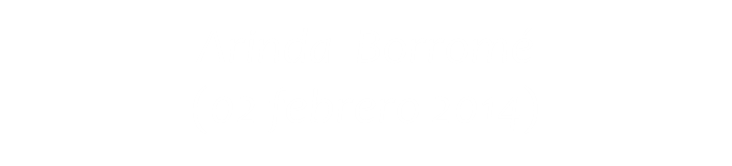 Examen General. Primera anotación: “Por este nombre de Ejercicios Espirituales se entiende todo modo de… preparar y disponer el ánima para quitar de sí todas las afecciones desordenadas y, después de quitadas, buscar y hallar la voluntad divina en la disposición de su vida para la salud del ánima”.  (EE 1)

                                         L A  V I D A     C O M O     B I O G R A F Í A (EE 43)

          ACTITUD  QUE                                                TIEMPO
         RESPONSABILIZA
                                                        Pasado                      Presente                       Futuro
      Preparar y disponer        para quitar de sí         y después de        buscar y hallar la
                el alma                  todas las afecciones        quitadas                  voluntad
                                                   desordenadas                                                  divina

         1 P. - Ante Dios:            3 P. - Demandar           4 P. - Pedir           5 P. - Proponer
       dar gracias a Dios           cuenta al alma:           perdón a Dios         enmienda con su
       por los beneficios         - de pensamiento         por las faltas                   gracia
       recibidos.                       - de palabra
                                                - de obra
  2 P. - Ante mí mismo:
        pedir gracia para
        conocer los pecados  
        y lanzarlos.
Primer punto:
Dar gracias a Dios nuestro Señor por los beneficios recibidos  (EE. 43)
Nos ´prepara y dispone´ para acceder a nuestra verdad
(Lc. 10, 17-22)  “Te alabo Padre, Señor del cielo y de la tierra, porque has ocultado estas cosas a sabios y prudentes y se las has revelado a pequeños”
Segundo punto
Pedir gracia para conocer los pecados y rechazarlos.
Prepara y dispone    nuestro yo para el reconocimiento y confesión de nuestra debilidad (EE 43).
(Jn. 21,17) “Señor, tú lo sabes todo; tú sabes que te quiero”
Tercer punto
Pedir cuenta al alma desde la hora de levantarse hasta el examen presente, de hora en hora o de tiempo en tiempo; y primero del pensamiento, después de la palabra, y después de la obra, siguiendo el mismo orden que se dijo en el examen particular (EE 43).
-Acordarse de aquel pecado que se quiere corregir y enmendar. Quitar de sí todas las afecciones desordenadas.
Cuarto punto
Pedir perdón a Dios nuestro Señor de las faltas (EE 43).
-Romper con lo negativo sin culpabilidad y después de quitadas cambiar.
Quinto punto
Proponer enmienda con su gracia. Decir un Padrenuestro (EE. 43).
-Apertura a la recuperación. 
Buscar  y hallar la voluntad divina.
CONFESIÓN GENERAL CON LA COMUNIÓN (EE 44)
En la confesión general, para quien voluntariamente la quisiere hacer, entre otros muchos se hallarán tres provechos en hacerla durante los ejercicios:
(Jn. 1. 8-9) “Si decimos que no hemos pecado, nos engañamos y no somos sinceros. Si confesamos nuestros pecados, Él es fiel y justo para perdonarnos los pecados y limpiarnos de todo delito”.
Primer provecho
Aunque quien se confiesa cada año no está obligado a hacer confesión general, haciéndola tiene mayor provecho y mérito, por el mayor dolor actual de todos los pecados y faltas deliberadas de toda su vida (EE 44).
Segundo provecho
Como en tales ejercicios espirituales se conocen los pecados y la malicia de ellos más profundamente que en el tiempo en que uno no se daba así a las cosas internas, por alcanzar ahora más conocimiento y dolor de ellos, tendrá mayor provecho y mérito que antes tuviera (EE 44).
Tercer provecho
Que estando mejor confesado y dispuesto, se halla más preparado y en mejores condiciones para recibir el Santísimo Sacramento, cuya recepción no solamente ayuda para que no caiga en pecado, mas aun para conservarse en gracia y aumentarla. Dicha confesión general se hará mejor inmediatamente después de los ejercicios de la primera semana (EE 44).